The Role of Health & Human Services (HHS) and Its Agencies in Promoting Oral Health
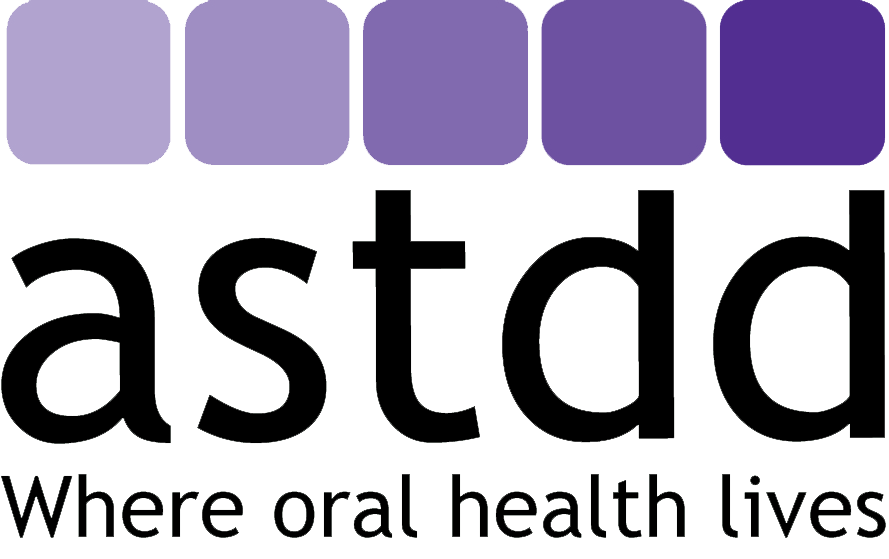 1
Quick Review: US Department of Health and Human Services (HHS)
Secretary – Chief executive officer, political appointee, member of the President’s Cabinet.  

Surgeon General – Leader of the US Public Health Service Commissioned Corps, leading spokesperson on matters related to public health, including oral health; appointed by the President, with Senate advice and consent.
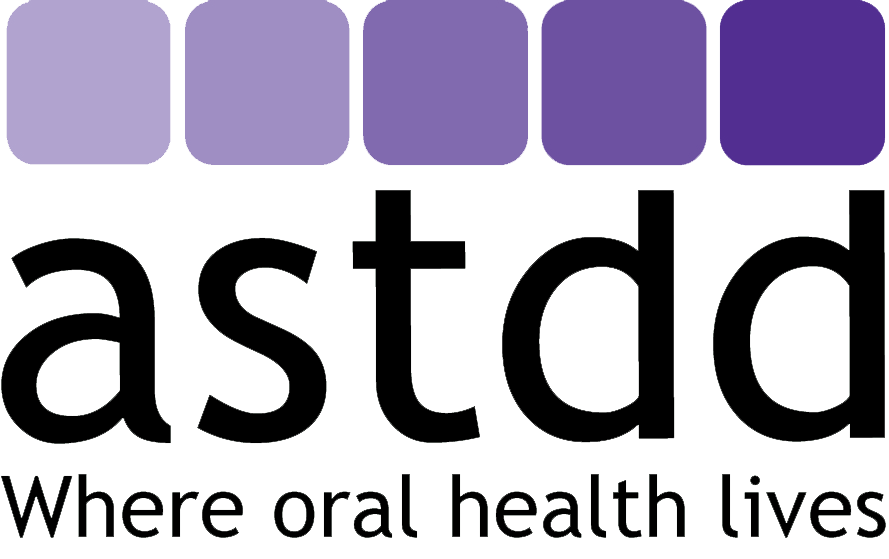 2
Quick Review: US Department of Health and Human Services (HHS)
HHS activities that impact oral health – at the Department level 
develops strategic plans (e.g., Healthy People 2020, HHS strategic plan) that include oral health goals, targets and strategies.  OH Strategic Plan has expired.
develops policies and regulations that impact oral health programs 
conducts public health assessments
develops and submits budgets to OMB, includes requesting support for programs that impact oral health
implements programs (grants) authorized by Congress that support oral health
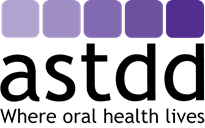 3
HHS Agencies  *Key Oral Health Agency
Food and Drug Administration (FDA)
Health Resources and Services Administration (HRSA)*
Indian Health Services (IHS)*
National Institutes of Health (NIH)*
Substance Abuse and Mental Health Services Administration (SAMHSA)
Administration for Children and Families (ACF)*
Administration for Community Living (ACL)*
Agency for Healthcare Research and Quality (AHRQ)*
Agency for Toxic Substances and Disease Registry (ASTDR)
Centers for Disease Control and Prevention (CDC)*
  Centers for Medicare and   
   Medicaid Services (CMS)*
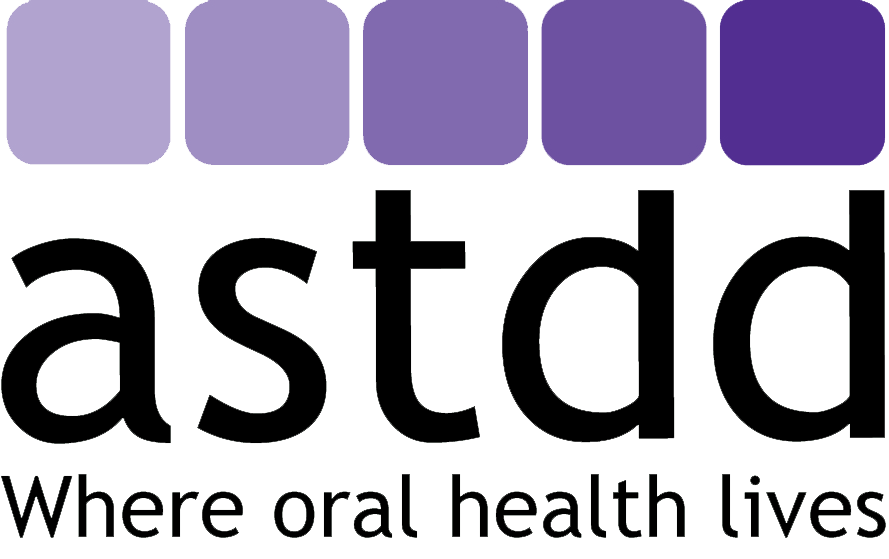 4
Administration for Children and Families
Promotes the economic and social well-being of families, children, individuals and communities
Programs with oral health impact
Temporary Assistance for Needy Families (TANF) – Promotes health professions training through Health Professions Opportunity Grants (dental lab tech, dental assistant, dental hygienists)
Head Start - Promotes dental homes for Early Head Start and Head Start children
In 2011-2012, 85% of pre-school children received preventive dental care and 87% received a professional dental exam
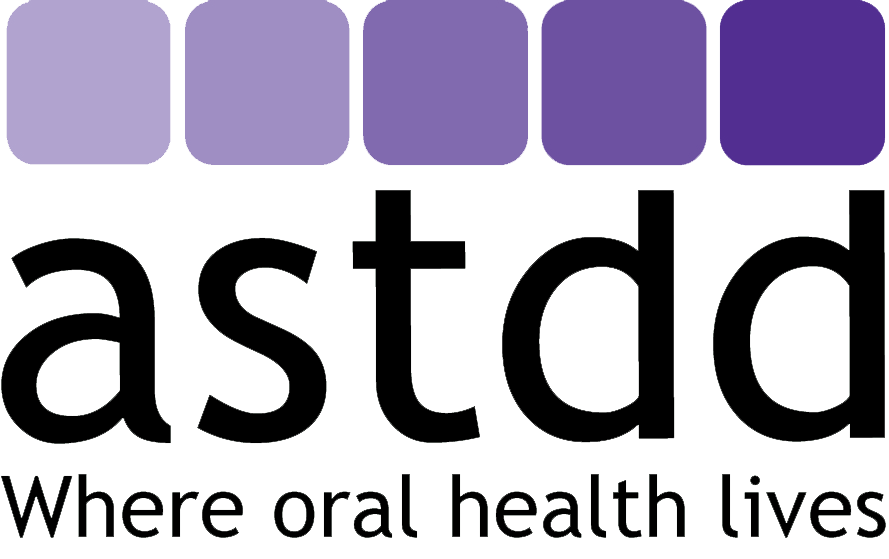 5
Administration for Community Living
Programs for older adults and people with disabilities
Encourages the Aging Services Network to engage in oral health promotion and disease prevention interventions for older adults and people with disabilities
Community Guide to Adult Dental Program Implementation – resources, innovative programs, environmental scan
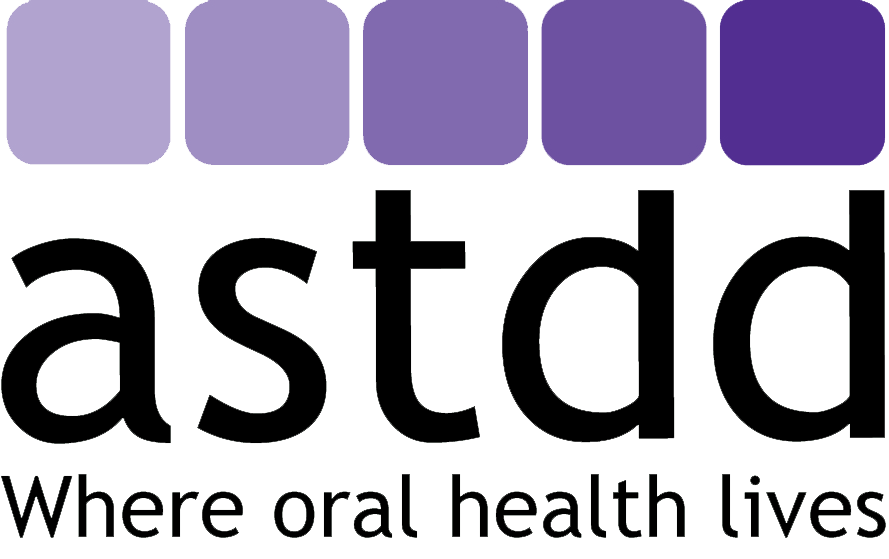 6
Agency for Healthcare Research and Quality
Invests in research to make health care safer and improve quality, generates measures and data used by providers and policy makers.
Consumer Assessment of Healthcare Providers and Systems (CAHPS) Dental Plan Survey
Standardized questionnaire that asks adult enrollees in dental plans to report on their experiences with care and services from a dental plan, the dentists, and their staff
Was developed for the TRICARE dental plan, but has been adapted for other uses. 
It is available to States, purchasers, and other organizations interested in assessing, improving, and reporting on the quality and value offered by dental plans.
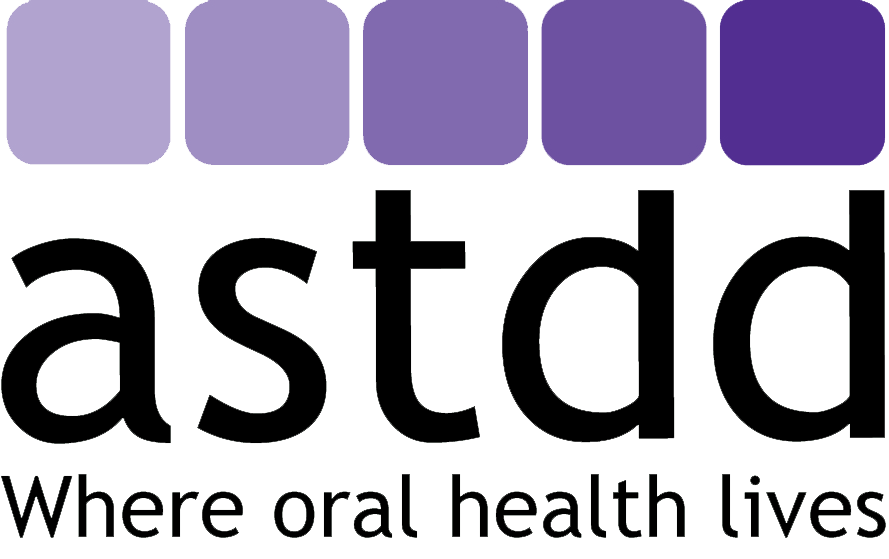 7
Centers for Disease Control and Prevention (CDC)
Division of Oral Health – works to improve the oral health of the nation and reduce inequalities in oral health
Helps states improve their oral health programs by:
Developing a state oral health plan
Training and resource development (Oral Health Resources Web site)
Surveillance - enhancing efforts to monitor oral diseases (dental caries and periodontal infections)
Contributing to the scientific knowledge-base regarding oral health and disease
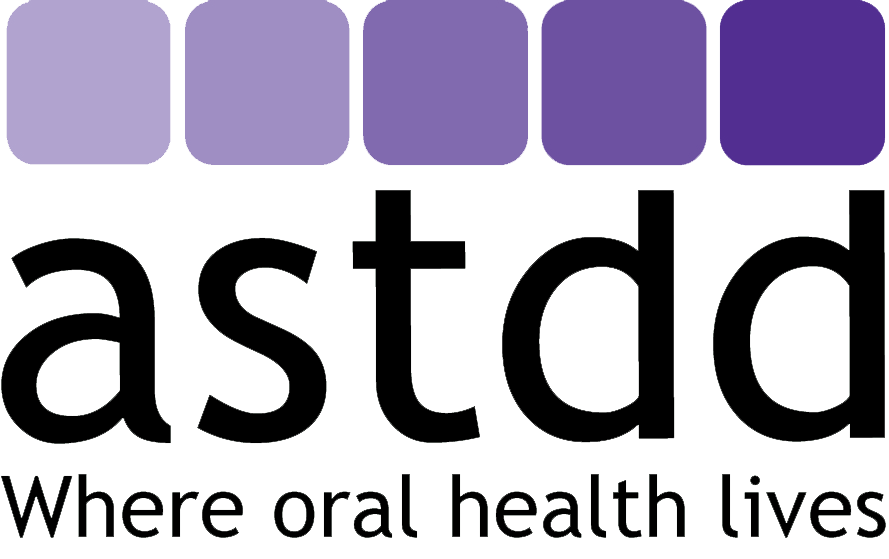 8
CDC (cont.)
Supporting Oral Health Promotion and Disease Prevention through these strategic priorities:
School-based dental sealant programs (including adherence to infection prevention guidelines)
Community water fluoridation
Surveillance systems
Integrating oral health with chronic disease
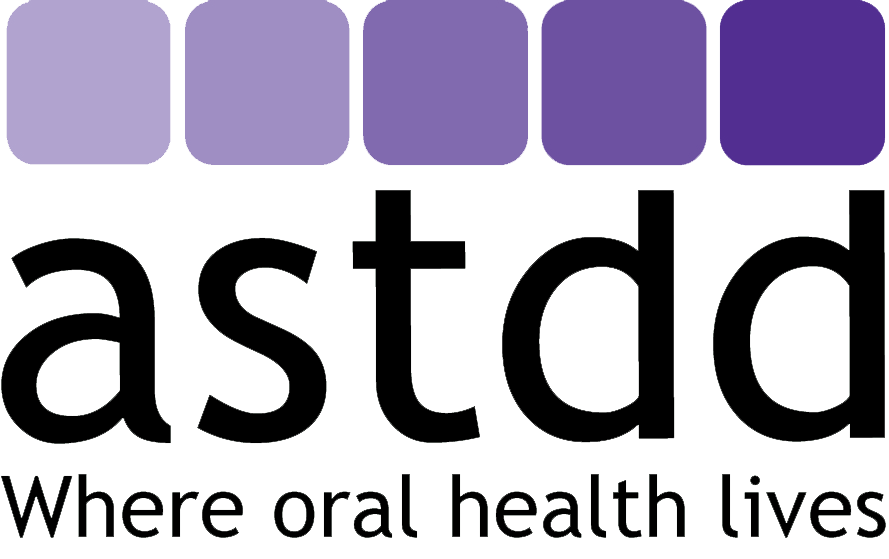 9
CDC (cont.)
Division of Oral Health – works to improve the oral health of the nation and reduce inequalities in oral health
Helps states improve their oral health programs by:
Developing a state oral health plan
Training and resource development (Oral Health Resources Web site)
Surveillance - enhancing efforts to monitor oral diseases (dental caries and periodontal infections)
Contributing to the scientific knowledge-base regarding oral health and disease
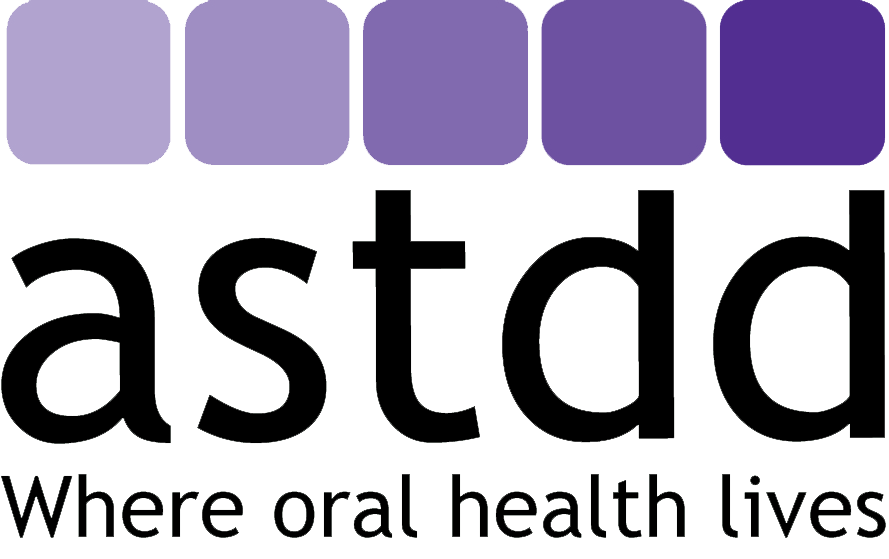 10
Centers for Medicare and Medicaid Services (CMS)
Oral Health Efforts:
Works to improve the collection and analysis of data and quality measures related to the delivery of Medicaid and CHIP oral health services.
Sponsors the Oral Health Initiative, asked each state to increase the proportion of Medicaid children receiving preventive dental services.
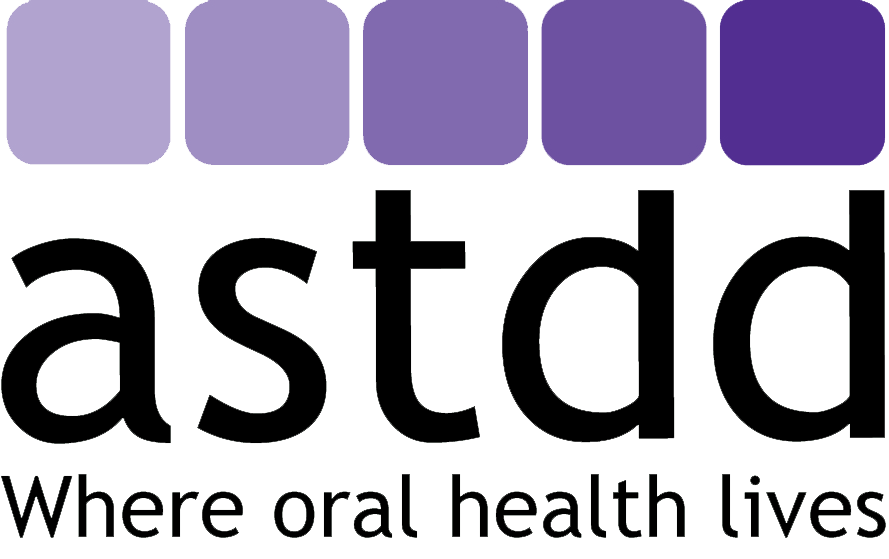 11
CMS (cont.)
Annually reports state progress on the oral health quality measures in the child core set of health-care quality measures
PDENT:  proportion of children ages 1 – 20 enrolled in Medicaid/CHIP who received a preventive dental service.
SEAL:  Proportion of children ages 6 – 9 enrolled in Medicaid/CHIP who received a sealant on a permanent molar.
Oral Health Efforts:
Maintains and promotes the use of the national Insure Kids Now Medicaid/CHIP dentist locator.
Provides technical support to States testing value-based payment approaches to oral health services in Medicaid.
Supports the validation of two dental measures (sealants and continuity of care) for inclusion in electronic health records.
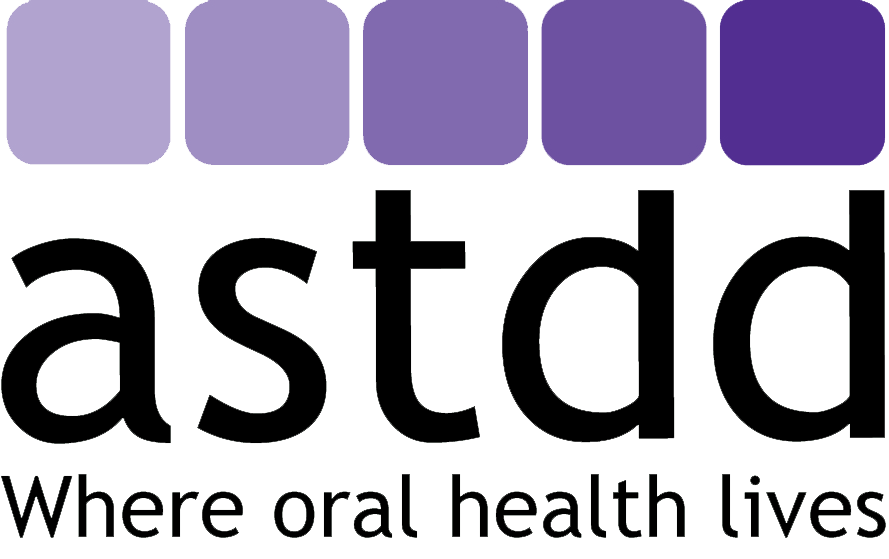 12
Health Resources and Services Administration (HRSA)
Health center program (more than 1,400 Federally Qualified Health Centers) increases access to quality primary health care services, including oral health services, for medically underserved populations.
Most health centers provide dental services on-site, or by paid referral
In 2016 – health centers provided more than 14 million dental visits, an increase of 56% since 2010
Supports school-based oral health care
Supports oral health care for people living with HIV/AIDS through the Ryan White/HIV/AIDS Bureau
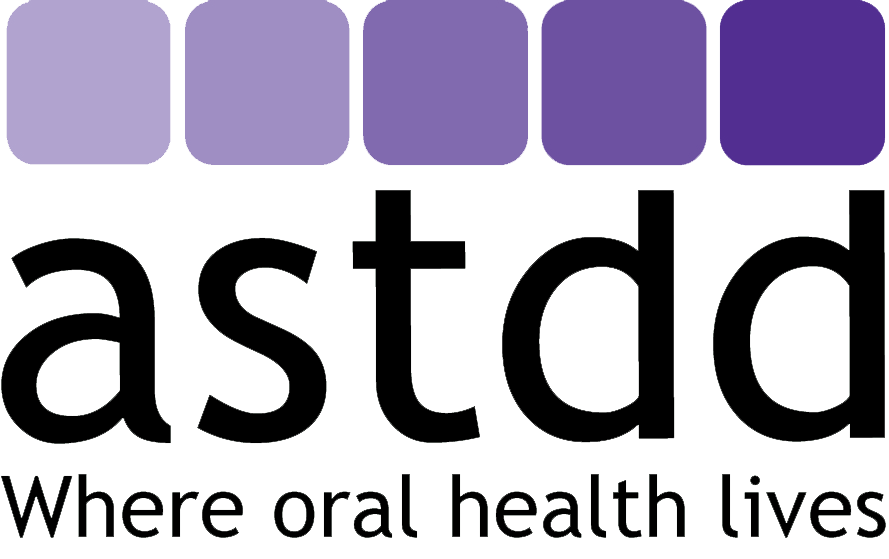 13
HRSA (cont.)
Supports maternal and child health programs that promote oral health –  Title V (state block grant)
Perinatal and Infant Oral Health Quality Improvement Initiative (PIOHQI)– reduce the prevalence of oral disease in pregnant women and infants through improved access to high quality care. 
16 state projects
Learning collaborative coordinated by the Center for Oral Health Integration and Improvement, includes the National Maternal and Child Oral Health Resource Center, ASTDD and FrameShift Group
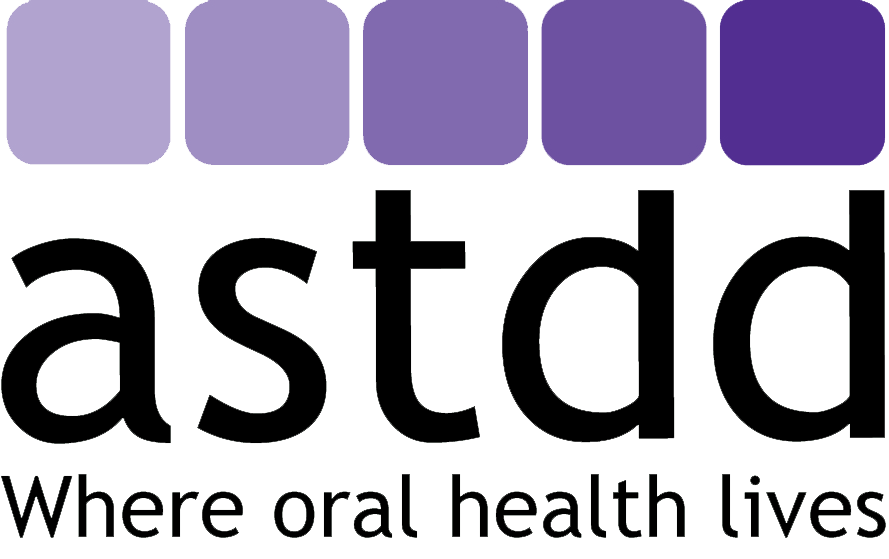 14
HRSA (cont.)
Engages other providers in oral health workforce development
Supports the Integrating Oral Health and Primary Care Practice Initiative – oral health core clinical competencies for primary care providers
Supports the National Center for Interprofessional Practice and Education – promotes interprofessional practice and team-based care
Supports the National Network for Oral Health Access
Supported the development of oral health clinical competencies for primary care providers
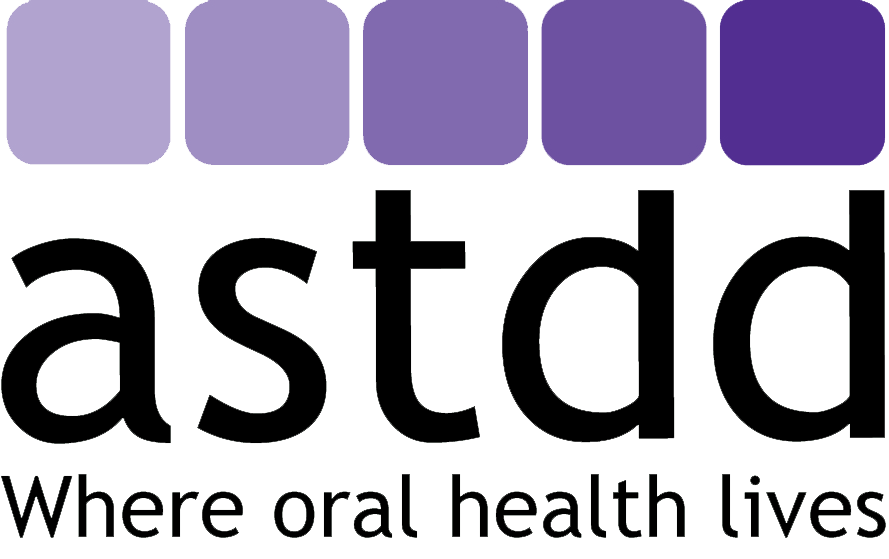 15
HRSA (cont.)
Designates Dental HPSAs (health professions shortage areas)
Supports other policy work, such as National Academy of Medicine studies
Supports an Oral Health Workforce Research Center (SUNY-Albany)
Supports dental workforce development grants (Title VII)
general dentistry 
pediatric dentistry
dental faculty loan repayment 
dental hygiene
dental public health
State Oral Health Workforce grants
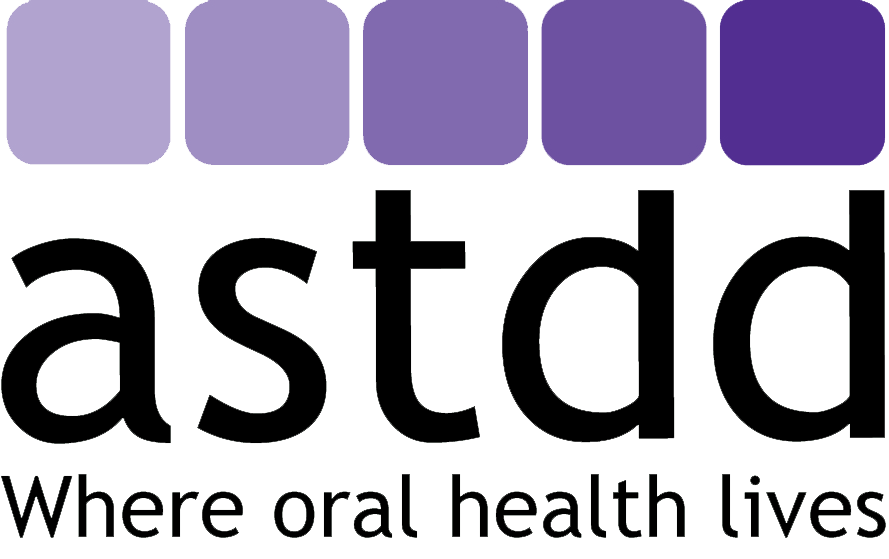 16
HRSA (cont.)
National Health Service Corps (loan repayment in exchange for service) for dental providers who work in underserved areas
Area Health Education Centers –support for health professionals training, includes dental providers
Federal Office of Rural Health Policy
Rural Health Care Services Outreach and Rural Health Network Development grant programs address unmet oral health needs in rural communities
Rural Oral Health Toolkit (RHIhub)
For more information about HRSA:  
https://www.hrsa.gov/oral-health/index.html
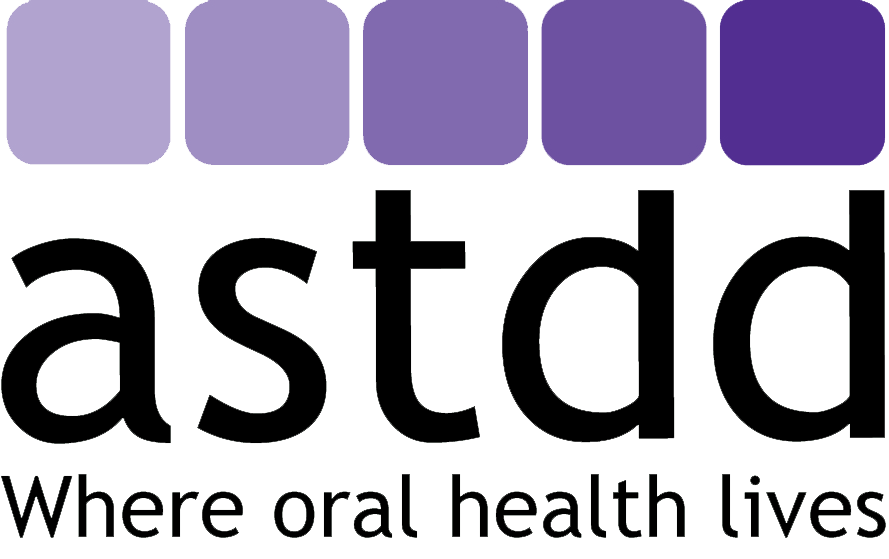 17
Indian Health Service (IHS)
Oral Health Activities
Provides oral health assessment and fluoride varnish application training to primary care providers and other staff 
Supports an Early Childhood Caries Collaborative, promotes childhood oral health and the application of dental sealants
Provides direct care to American Indian/Alaska Native patients or contracts with tribal organizations to provide dental care
IHS – Division of Oral Health (Rockville, MD central office, and regional offices)
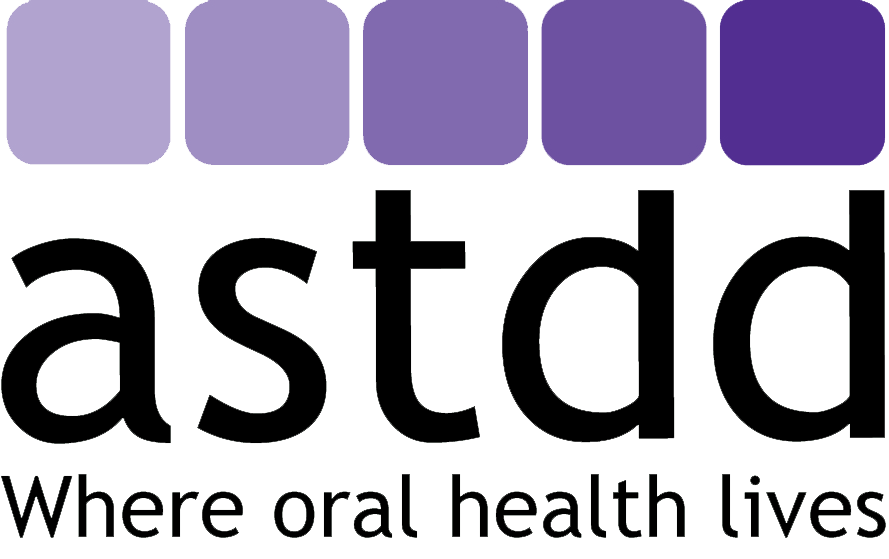 18
National Institutes of Health
NIH – conducts oral health and dental research through the National Institute of Dental and Craniofacial Research (NIDCR)
Other NIH Institutes that Address Oral Health
National Institute of Child Health and Human Development
National Institute on Minority Health and Health Disparities
National Cancer Institute
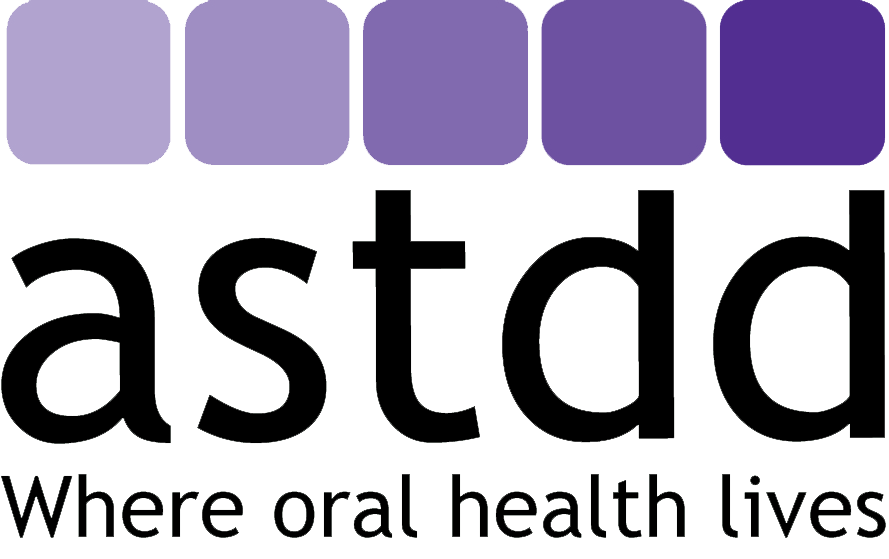 19
Additional Resources
Learning more about the HHS regional offices:  https://hhs.gov/about/agencies/iea/regional-offices/index.html
Finding out about grants:  https://www.hhs.gov/grants/index.html
Oral health workforce research center:  http://www.oralhealthworkforce.org/ 
For more information about HRSA’s oral health programs:  https://www.hrsa.gov/oral-health/index.html
ACL’s Oral Health Community Guide: https://www.acl.gov/programs/health-wellness/oral-health
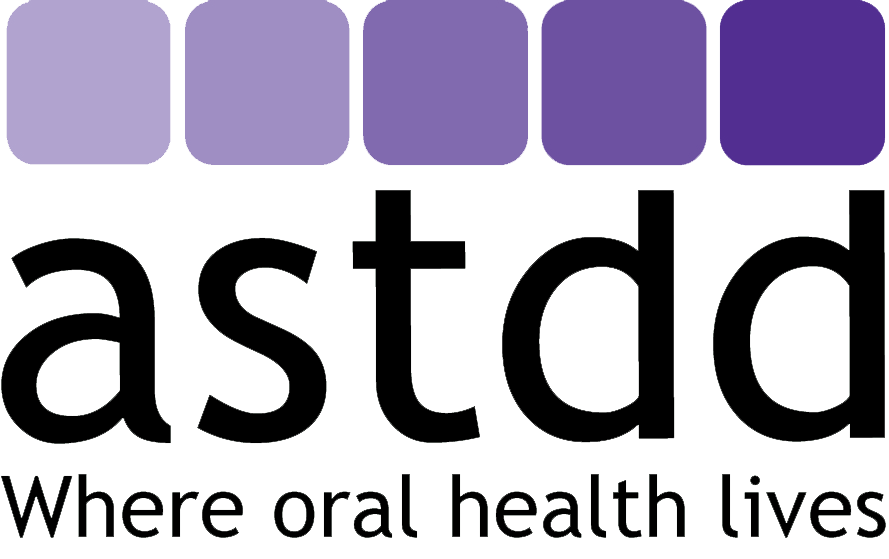 20